Chapter 9
Fundamentals of Stochastic Calculus
Stochastic Calculus:  An Introduction
Although stochastic and ordinary calculus share many common properties, there are fundamental differences. 
 The probabilistic nature of stochastic processes distinguishes them from deterministic functions associated with ordinary calculus.
 Since stochastic differential equations frequently involve Brownian motion, second order terms in the Taylor series expansion of functions become important, whereas in ordinary calculus, they can be ignored. 
 This attribute is reflected in Itô's Lemma, a powerful tool used to solve stochastic differential equations.
Differentials Of Stochastic Processes
In ordinary calculus, if Xt is a real-valued function of the real variable t, then the derivative exists for a large class of functions.
If Xt is a stochastic process, it is usually not possible to well-define the derivative of Xt with respect to t, at least for the class of stochastic processes that are relevant in finance.
This is because normally Xt involves Brownian motion, and Brownian motion is not Newtonian differentiable.
Differentials Of Stochastic Processes (Continued)
An Example of a Real-Valued Differential from Ordinary Calculus
Consider the (ordinary) real-valued function X(t) = t3, with t being a real variable. Then:


Notice that [3t(dt)2 + (dt)3]/dt = 3tdt + (dt)2 → 0 as dt → 0. 
This means that for small values of dt, 3t(dt)2 + (dt)3 is much smaller than 3t2dt and we can approximate X(t+dt)-X(t) by 3t2dt. 
So, the differential of X(t) = t3 is dX = 3t2dt.
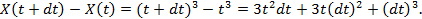 An Example Of A Stochastic Differential
An Example Of A Stochastic Differential (Continued)
Properties Of The Differential
Linearity: If Xt and Yt are stochastic processes, and a and b are constants, then d(aXt +bYt) = adXt +bdYt. 

General Product Rule: If Xt and Yt are stochastic processes, then d(XtYt) = XtdYt + YtdXt +dXtdYt.  

Special Product Rule: Suppose that dXt = μtdt + σtdZt and dYt =ρtdt where σt, μt, and ρt are stochastic processes, then d(XtYt) = XtdYt + YtdXt.
Stochastic Integration
Where Δt = (b – a)/n and  ti = a + iΔt for i = 0,1,…,n
Stochastic Integration (Continued)
Integration: Standard Brownian Motion Process
Contrasting Integration of Real-valued Functions with Integration of Stochastic Processes
The solution in the first illustration is a number. The solution in the second illustration is a random variable since Z2 is a normally distributed random variable, with mean 0 and variance 2. Thus, 5Z2 is a normally distributed random variable with mean 0 and variance (5)2(2) = 50.
Elementary Properties of Stochastic Integrals
Integral of a Stochastic Differential





Linearity
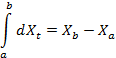 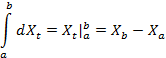 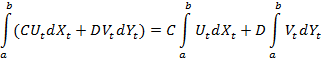 Illustration
Illustration (Continued)
A Digression on Taylor Series Expansions
Taylor Series and Two Independent Variables
C. Itô’s Lemma
Itô's Lemma is often regarded to be the Fundamental Theorem of Stochastic Calculus. 
Brownian motion processes are fractals that do not smooth as Δt → 0.
Newtonian calculus requires smoothing and cannot be used to differentiate or antidifferentiate Brownian motion functions.
Hence, we will rely on Itô's Lemma to analyze continuous-time stochastic processes.
The Itô Process
The Itô Process (Continued)
The Itô Process and the Taylor Series Expansion
Let y = y(Xt, t) is an infinitely differentiable function with respect to stochastic function Xt and  real variable t.
 Now, y itself is a stochastic process.
The Taylor series expansion above can be used to estimate Δy arising from a change Δt in time:
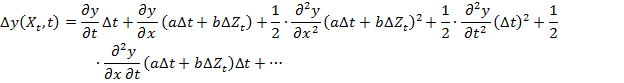 The Itô Process and the Taylor Series Expansion (Continued)
Again:



To make it easier to simplify the series, we rewrite it as follows:
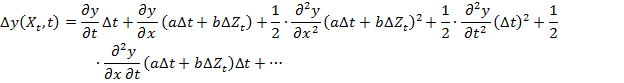 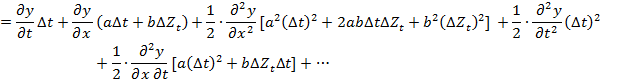 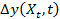 Simplifying the Taylor Series Expansion
Again:



Now, we drop all terms that are negligible compared to Δt as Δt approaches 0, including (Δt)2, ΔtΔZt and higher order terms , rewriting as follows:
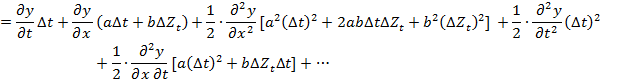 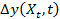 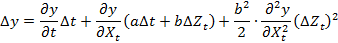 Itô's Formula in Differential Form
We will take our expansion from the previous slide, rearrange twerms and express it in differential form, and we have Itô's Formula:
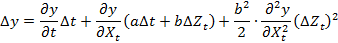 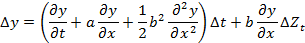 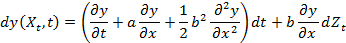 Itô's Lemma
Applying Itô's Lemma
Evaluating stochastic integrals is generally trickier than evaluating ordinary real valued integrals. I recommend the following 3-step process to evaluate stochastic integrals:
 
As a first attempt, apply the form of the solution that mimics the solution for the analogous problem in ordinary calculus. 
Invoke Itô's Lemma to find the differential of the attempted solution. 
Integrate both sides of the differential and rearrange the result to solve for the desired stochastic integral.
Illustration: Applying Itô's Lemma
Illustration: Applying Itô's Lemma (Continued)
Illustration: Applying Itô's Lemma (Continued)
Solving for the desired integral
Application: Geometric Brownian Motion
Application: Geometric Brownian Motion (Continued)
Application: Geometric Brownian Motion (Continued)
Step 2 
To take the differential of lnSt using Itô’s Lemma applying it to the function y = y(St,t) = lnSt. In this formulation, dy from Itô's formula is d(lnSt), a is µSt and b is St. We substitute these values into Itô's formula as follows:
Application: Geometric Brownian Motion (Continued)
Returns and Price Relatives
Returns and Price Relatives (Continued)
Itô’s Formula: Numerical Illustration
Suppose, for example, that the following Itô process describes the price path St of a given stock:


The differential for this process describes the infinitesimal change in the price of the stock. The expected rate of return per unit time is .01 and the standard deviation of the return per unit time is .015. The solution for this equation giving the actual price level at a point in time is given by:
Itô’s Formula: Numerical Illustration (Continued)
Application: Forward Contracts
Application: Forward Contracts (Continued)